Острая цереброваскулярная патология (подходы к реабилитации когнитивных нарушений)
Клинические рекомендации Ишемический инсульт и транзиторная ишемическая атака у взрослых – 2021 Сокращённый вариант Окончание действия 2023 год Разработчик клинической рекомендации: • Всероссийское общество неврологов • Национальная ассоциация по борьбе с инсультом • Ассоциация нейрохирургов России • Межрегиональная общественная организация "Объединение нейроанестезиологов и нейрореаниматологов" • Общероссийская общественная организация "Союз реабилитологов России" Одобрено Научно-практическим Советом Минздрава РФ
НОРМАТИВНЫЕ ДОКУМЕНТЫ
Приказ Министерства здравоохранения Российской Федерации 
от 29 декабря 2012 г. № 1740н "Об утверждении стандарта специализированной медицинской помощи при инфаркте мозга"  предусматривает  наличие расширенных   БОС-программ (по ЭМГ, ЭЭГ и т.д. – контролю). 

Приказ МЗ   РФ 928 н  от 15 ноября 2012г. «Об  утверждении  Порядка  оказания  медицинской  помощи больным  с  острыми  нарушениями   мозгового  кровообращения»,  Приказ МЗ  от 10 мая 2017г. № 203 н  «Об утверждении  критериев оценки  качества  медицинской  помощи»  предусматривает  выполнение  нейровизуализации,  начало  проведения  тромболитической  терапии  в  течение 40 минут  с  момента  поступления  пациента.    

Приказ МЗ РФ №88н от 22 февраля 2019г. «О  внесении  изменений  в  порядок  оказания  медицинской  помощи больным  с  острыми  нарушениями  мозгового кровообращения,  утвержденный   приказом  МЗ  РФ  от 15 ноября 2012г. № 928н»  предусматривает  наличие  комплекса для  транскраниальной магнитной  стимуляции,  оборудования  для  проведения  кинезотерапии с  разгрузкой  веса тела,  аппарата для  роботизированной  механотерапии  верхней  конечности,  велэргометра  роботизированного 

Алгоритмы  тромболитической  терапии  при  ишемическом  инсульте  от  2019г. (утверждены  МЗ  РФ) предусматривает  наличие  в  аптеке  стационара  идаруцизумаба  (антидот к  дабигатрану).  

Приказ МЗ РФ №788н от 31 июля 2020г. «Об утверждении Порядка медицинской реабилитации взрослых»  предусматривает  проведение ранней   реабилитации  у  пациентов  с  острой  цереброваскулярной  патологией  с  участием  МДРК,  составление  реабилитационного  диагноза, определение целей и задач, реабилитационного потенциала и прогноза с использованием МКФ (Международная  классификация функционирования,  ограничения  жизнедеятельности и  здоровья).
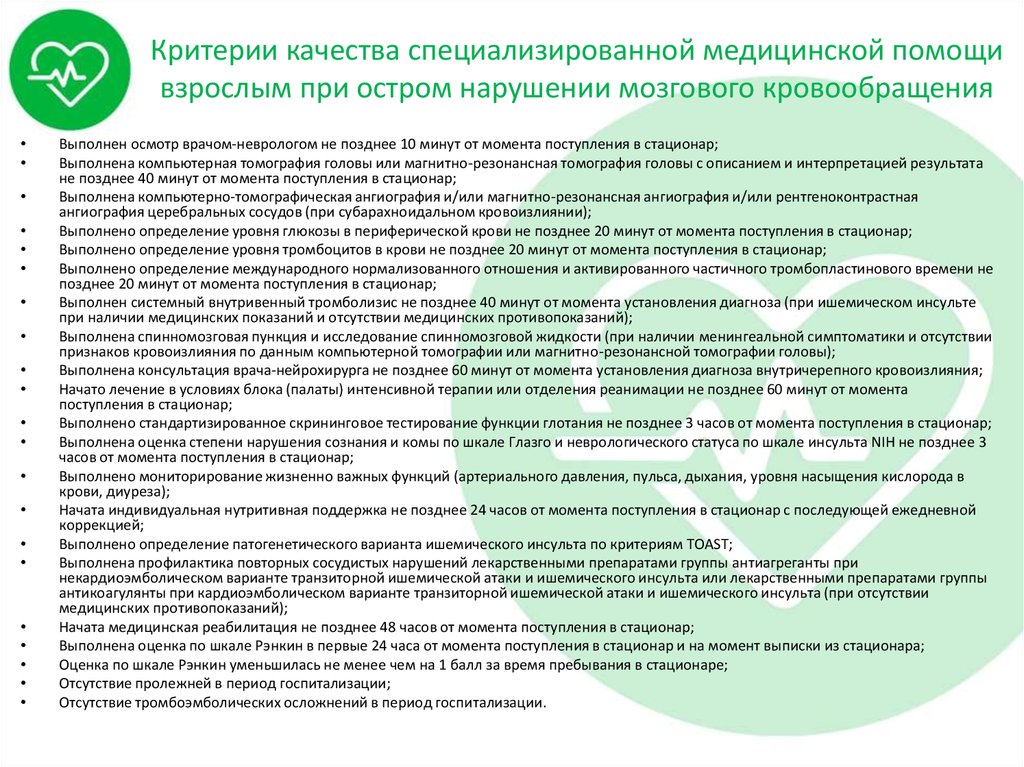 Виды постинсультных нарушений
Двигательные нарушения (спастичность, уменьшение мышечной силы, болевой синдром, сублюксация, функциональные нарушения)
Речевые нарушения (афазия, дизартрия)
Когнитивные нарушения (легкие, средние, грубые, деменция)
Эмоциональные расстройства (депрессия, эмоциональная неустойчивость)
Другие сопутствующие нарушения (расстройства чувствительности, дизуричесчкие расстройства, дисфагия, эписиндром, цефалгический синдром)
Состав мультидисциплинарной команды (МДРК) в  нейрореабилитации
Иванова Г.Е.,соавт, 2010
Ключевые элементы работы междисциплинарной команды (МДРК)  - постановка реабилитационных целей на основе списка проблем пациента - проблемно ориентированный (task oriented)  клиенто–центрированный подход
Комплекс необходимого 
 нейрофизиологического   обследования
Определение 
неврологического 
Дефицита
Оценка
 функционального
 прогноза
Составление 
индивидуальной  
реабилитационной 
программы
Постановка реальной цели 
для каждого  этапа  реабилитации
Мониторинг 
Эффективности
 программы
Скоромец А.А., соавт.,  2009
Когнитивная  реабилитация
Когнитивная реабилитация (КР) — научно обоснованная система методов, направленных на улучшение и восстановление познавательных процессов, нарушенных вследствие болезни.
Стандарт оснащения неврологического отделения для больных с острыми нарушениями мозгового кровообращения (за исключением палаты (блока) реанимации и интенсивной терапии)
Приказ Министерства здравоохранения РФ от 31 июля 2020 г. N 788н "Об утверждении Порядка организации медицинской реабилитации взрослых"
Зал интерактивных технологий и когнитивной реабилитации
Обучение пациентов с  двигательным дефицитом, когнитивным дефицитом с самокоррекцией
БОСЛАБ- тренинг с биологической обратной связью (ЭМГ, ЭЭГ, ТЕРМОГРАФИЯ) СЕТЕВАЯ ВЕРСИЯ России- дистанционное лечение

 Виртуальная реальность
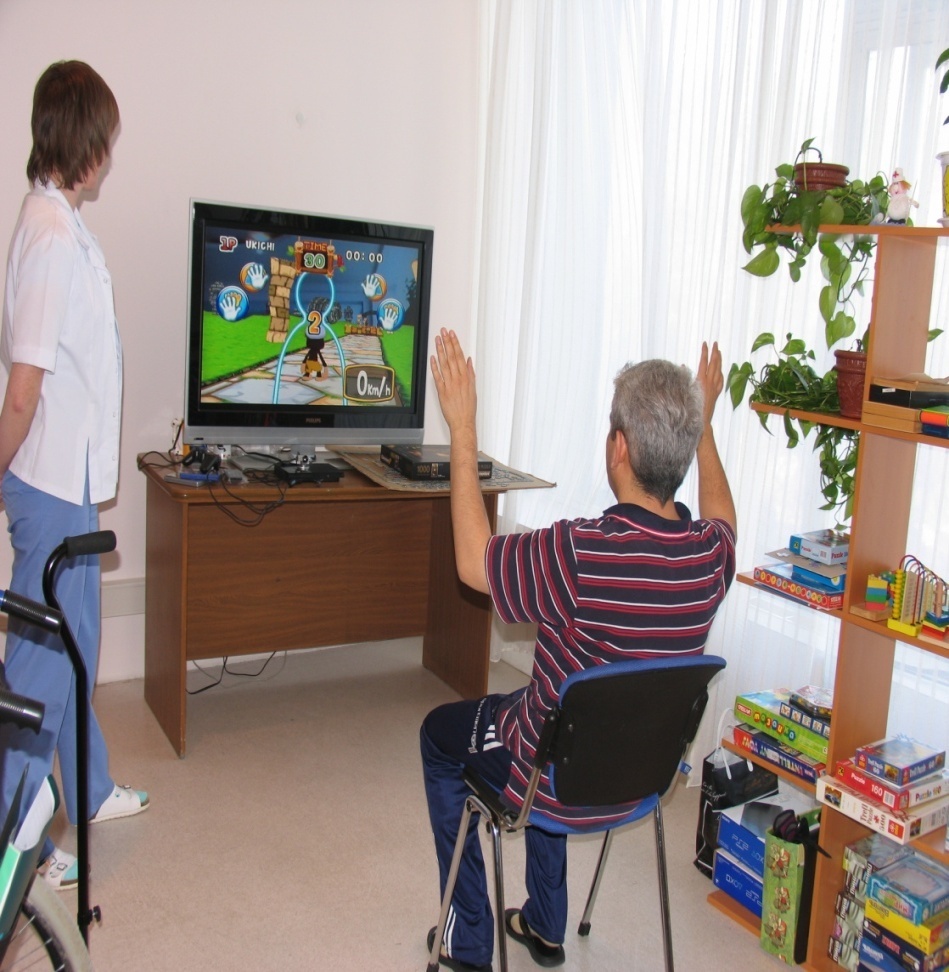 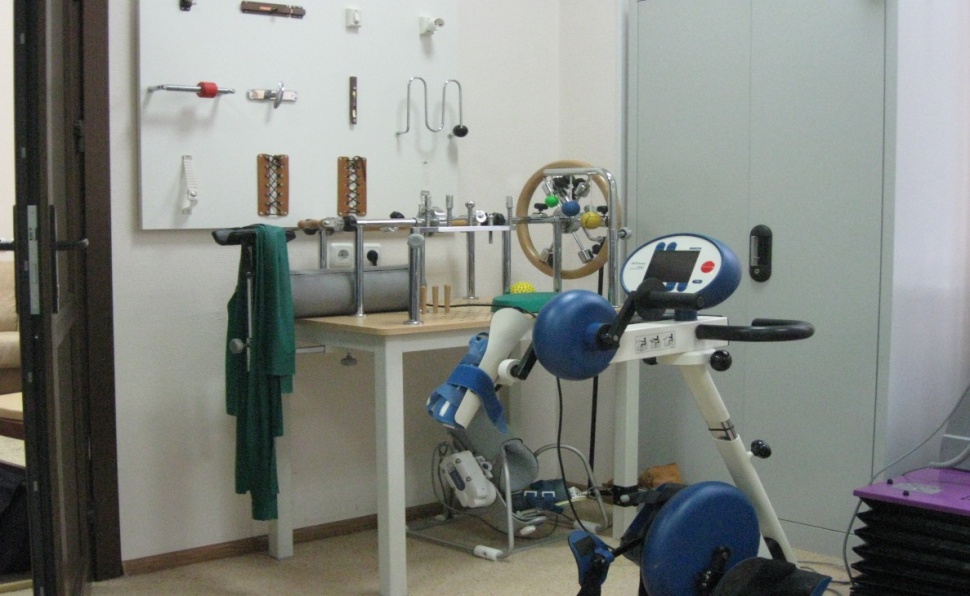 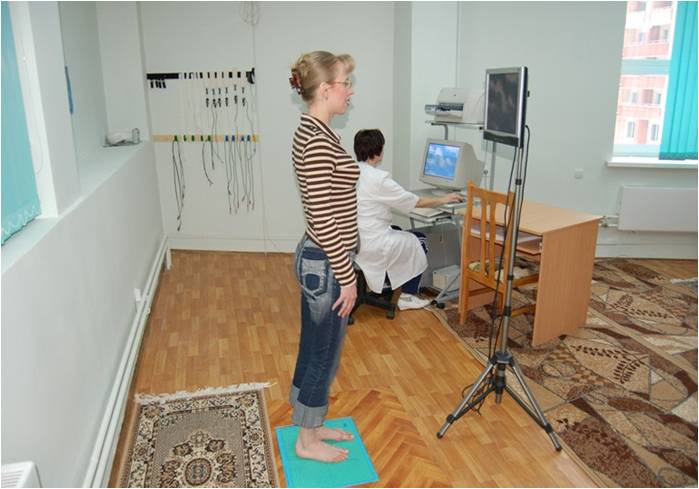 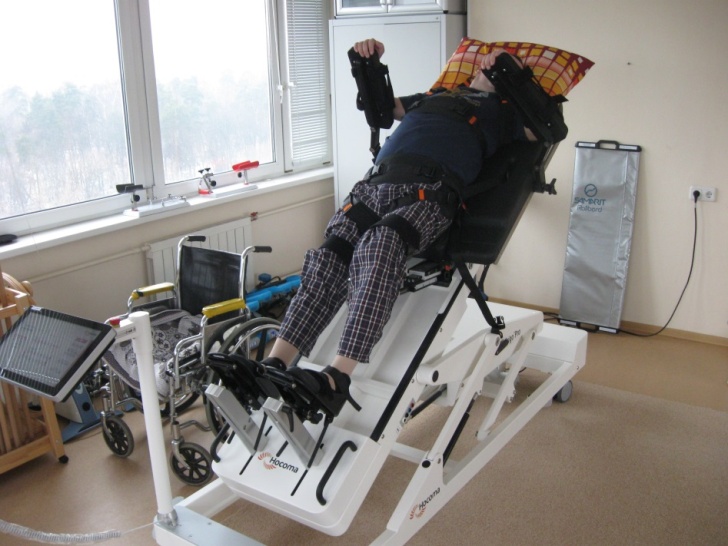 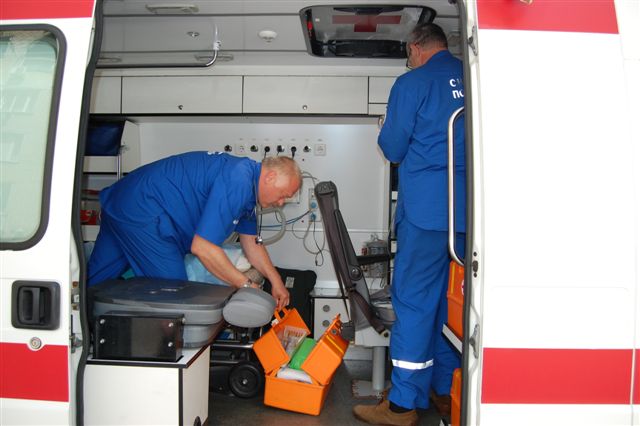 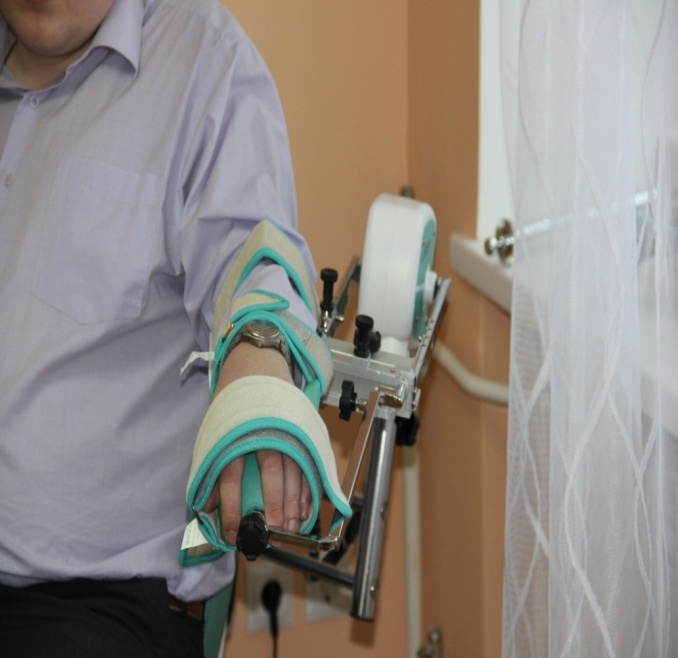 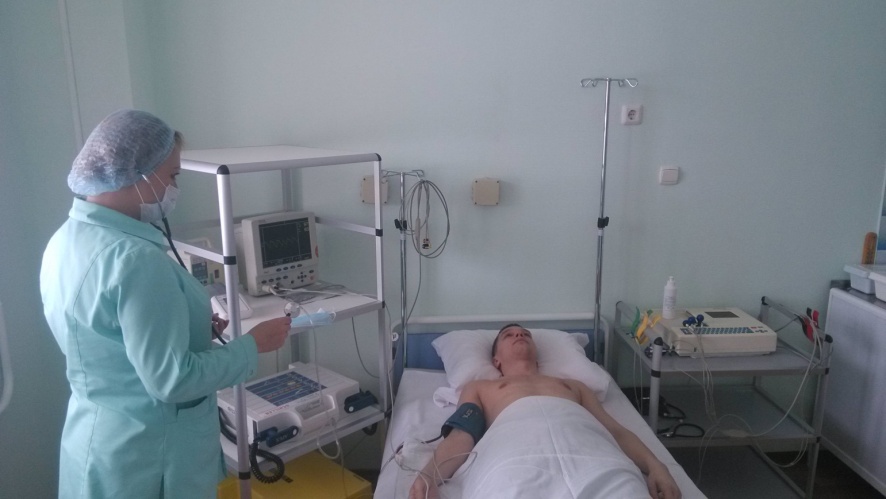 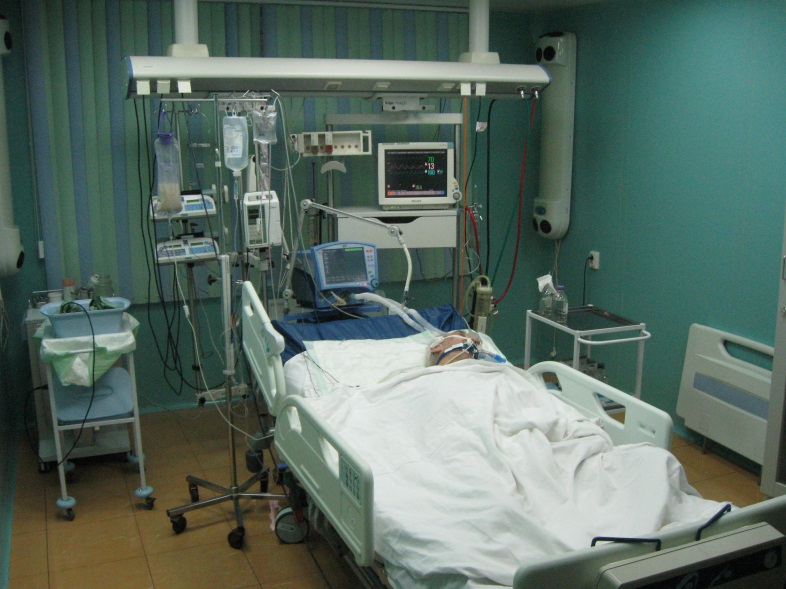 Реабилитация бытовых навыков
Кинезиотерапия (ПНФ, Бобат, трудовая и бытовая терапии, все другие методики)
Роботизированная механотерапия (Amadeo, MJS, Аrmeo, Pablo)
Кинезиотейпирование (все методы)
Электростимуляция
ФЭС
Эрготерапия

          Комплекс мероприятий, направленных на восстановление утраченного либо достижения максимально возможного уровня функционирования и независимости во всех аспектах жизни.
 Основные задачи: 

         Восстановление подвижности в суставах.
         Восстановление мышечной силы и тонуса.
         Восстановление координации движений     различных мышечных групп.
Эрготерапевтическое оборудование
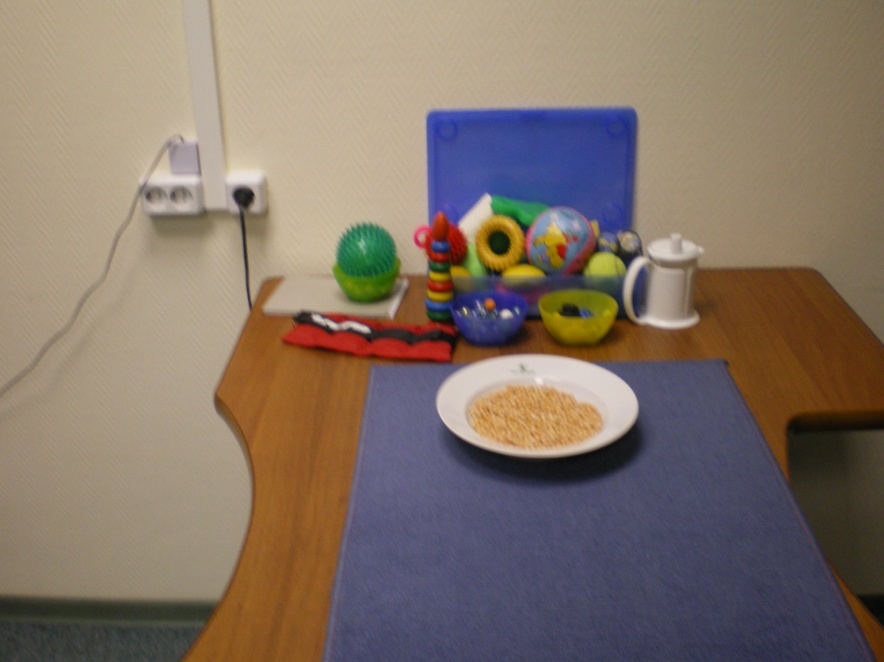 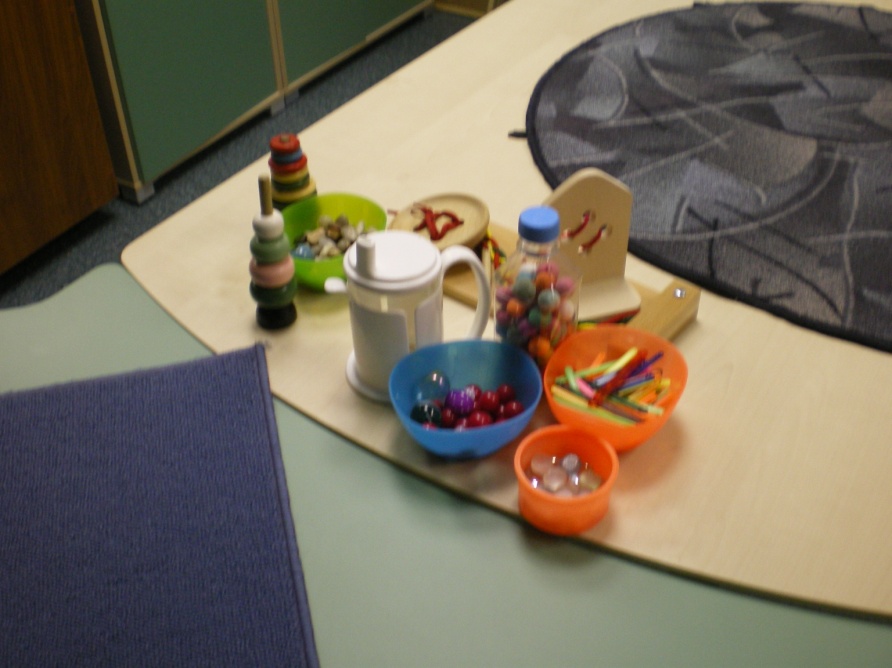 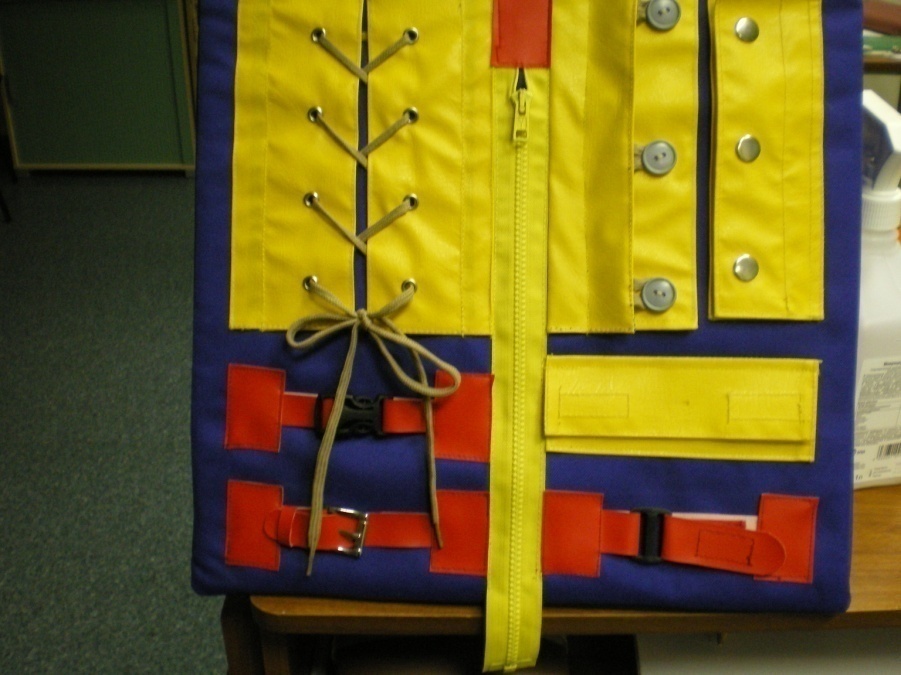 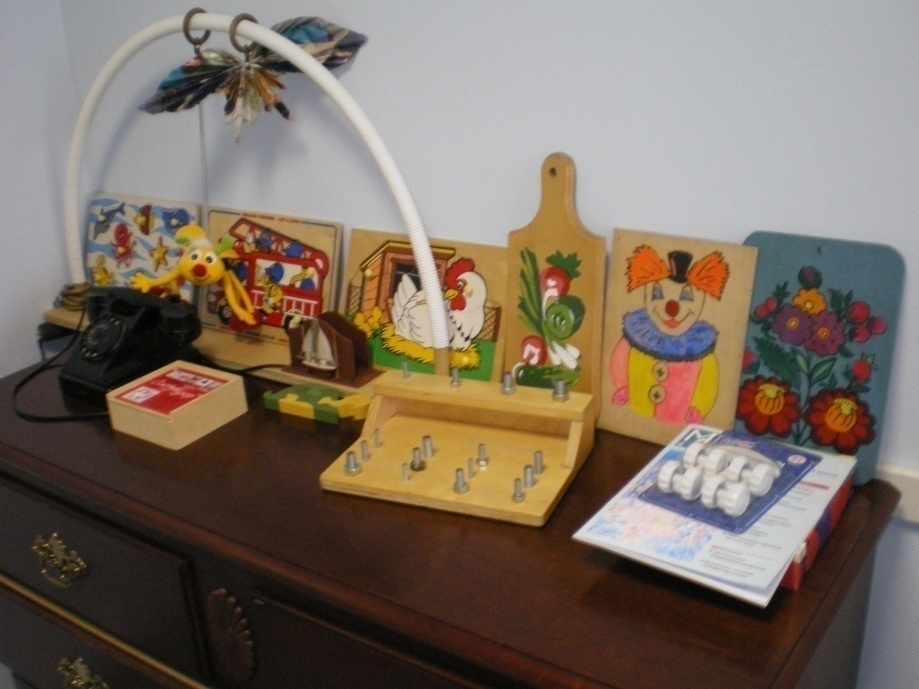 Лечение когнитивных нарушений
Лечение эмоциональных нарушений
Методические аспекты эффективности реабилитационных программ
Раннее начало реабилитации 
Комплексный подход с применением всех имеющихся резервов реабилитации 
Многократность повторения реабилитационных мероприятий 
Функциональный характер реабилитации (создание двигательного стереотипа, приближенного к физиологическому)
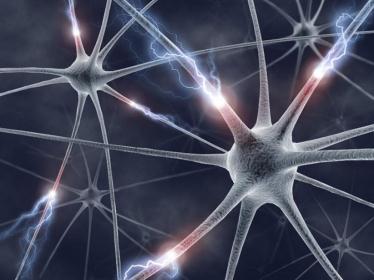 БЛАГОДАРЮ 
ЗА ВНИМАНИЕ